me
mª
mu
ne
nª
nu
gu
giu
gie
giª
ghi
nho
nhi
nh­
ngo
ng­
nghi
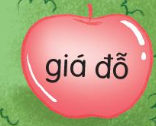 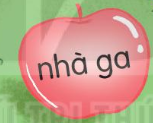 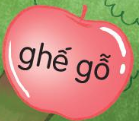 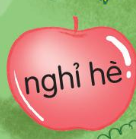 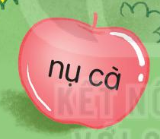 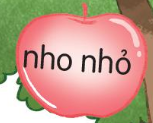 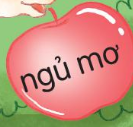 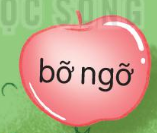 MÑ ghÐ nhµ bµ.
Nhµ bµ ë ngâ nhá.
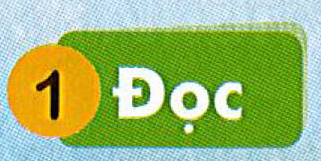 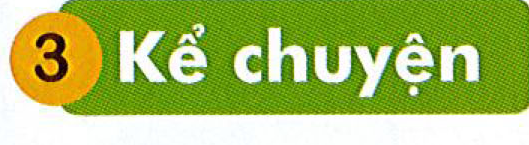 Cô chủ không biết quý tình bạn
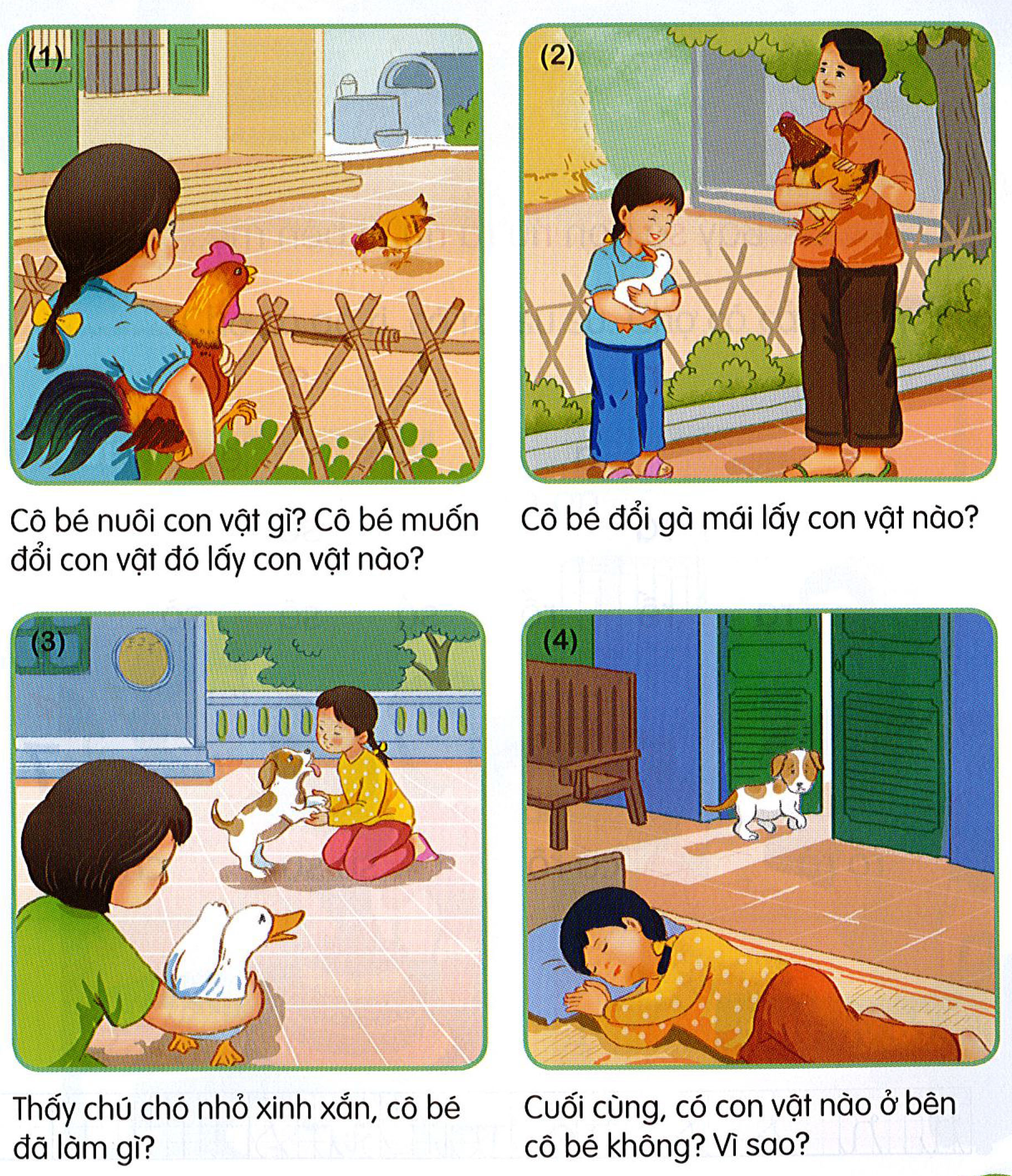